Цветовой  тон, насыщенность, светлота. Гобелен
Каждый из нас имеет свой характер
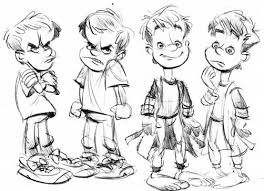 Свой характер и свойства имеет и цвет
Наука, изучающая свойства цвета, называется цветоведением
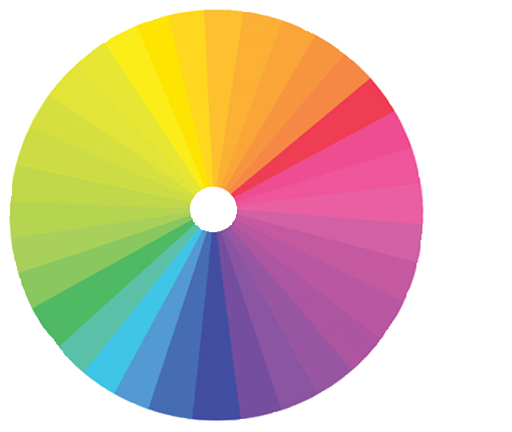 Все цвета подразделяются на:
хроматические
      (цветные)
ахроматические
    (черно-белые)
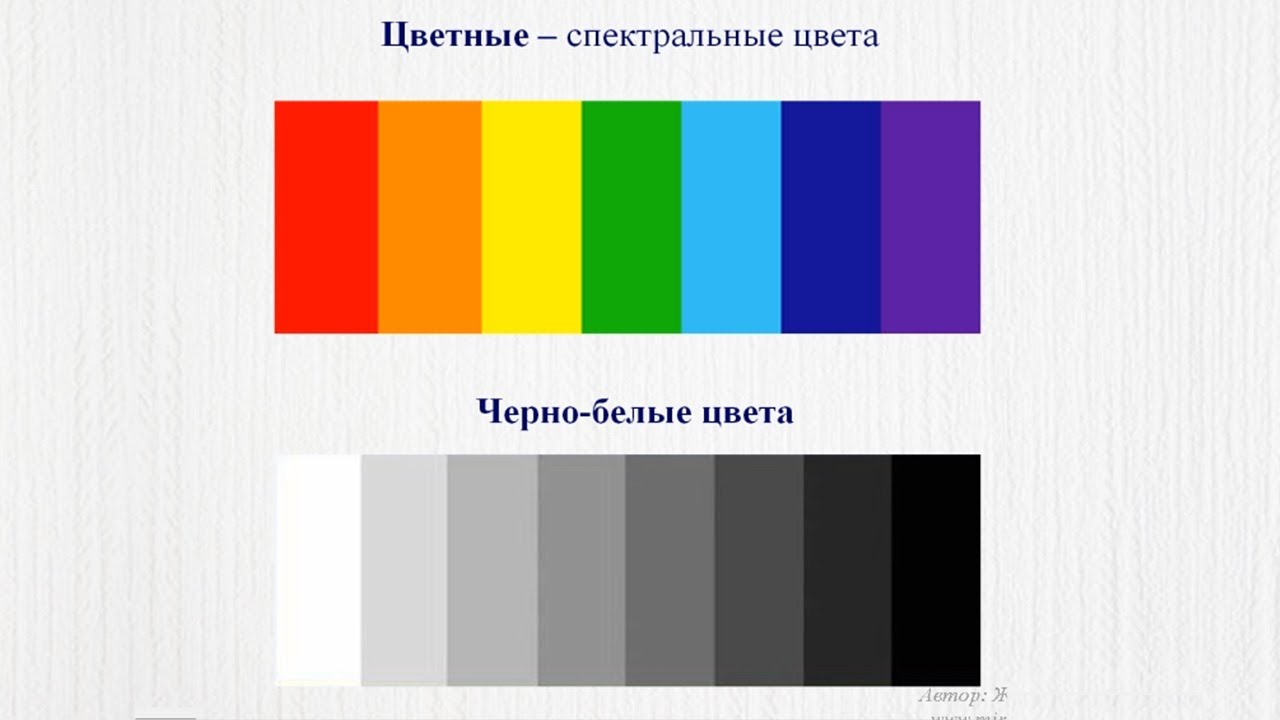 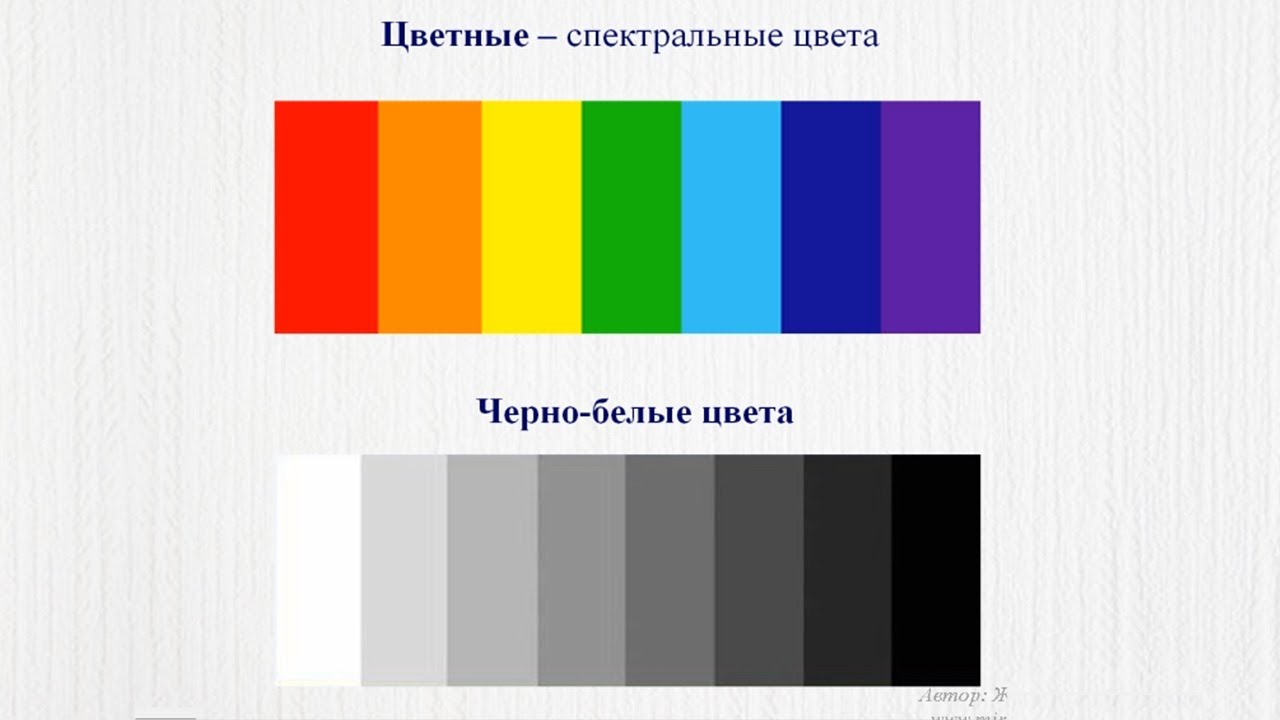 Хроматические цвета имеют три свойства: - цветовой тон - насыщенность - светлоту
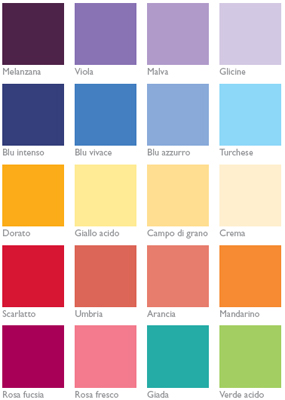 Цветовой тон
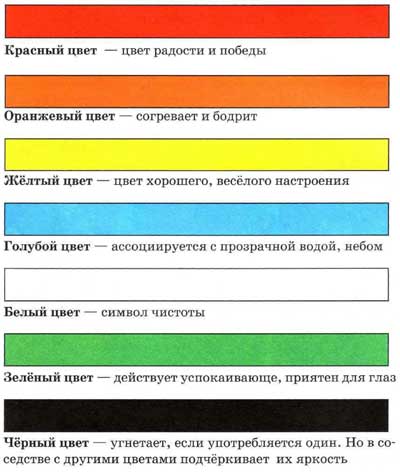 Цветовой тон определяет название цвета: зеленый, красный, желтый, синий и др.
Насыщенность цвета
Это изменение яркости   хроматических цветов  при добавлении серой краски. Чем больше серой краски  добавлено, тем менее насыщенным (ярким) становится цвет
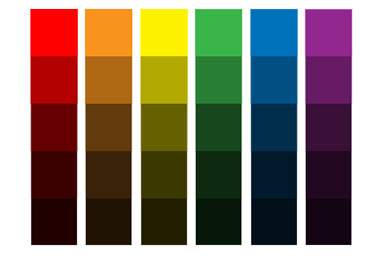 Светлота
Светлота цвета  изменяется при добавлении белой краски. Чем больше белого мы добавим- тем светлее  будет новый цвет
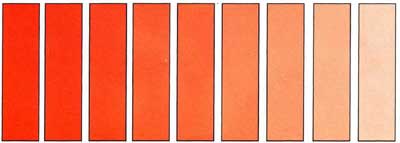 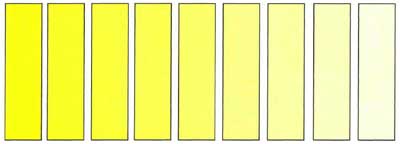 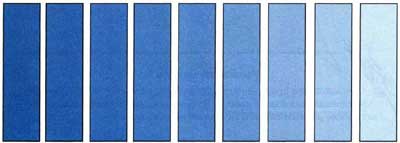 Посмотри как  цвет  меняет настроение окружающей среды
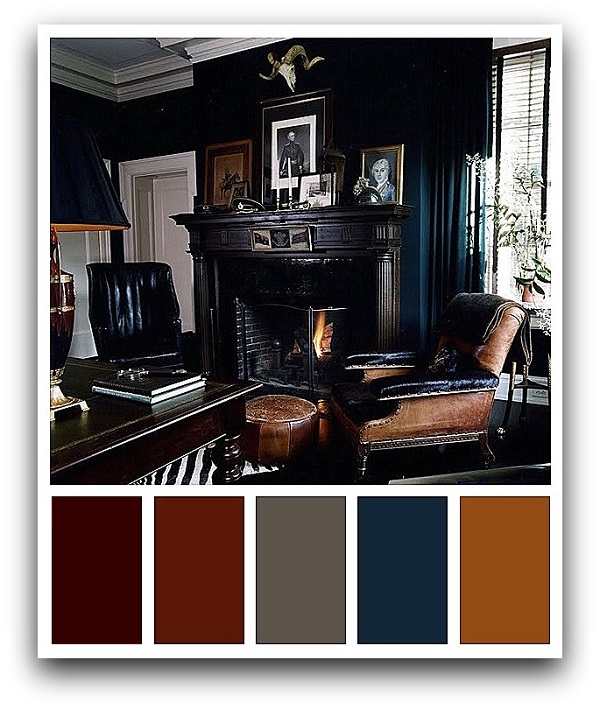 Художник использует свойства цвета для передачи замысла и настроения в картинах
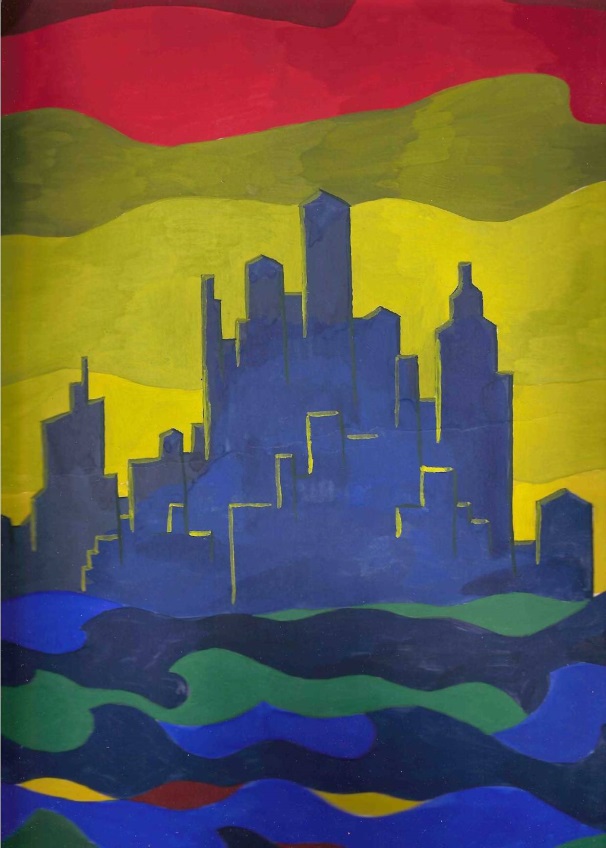 Сравни по настроению эти пейзажи
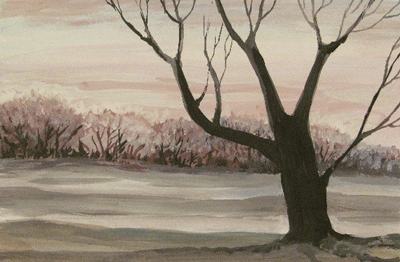 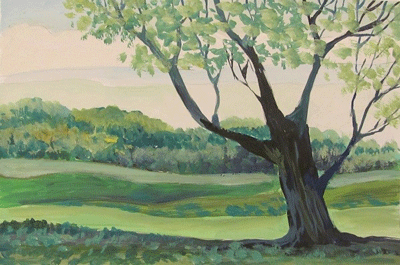 В чем разница? Какими средствами этого достиг художник?
Нарисуй листья акварелью или гуашью путем смешивания красок
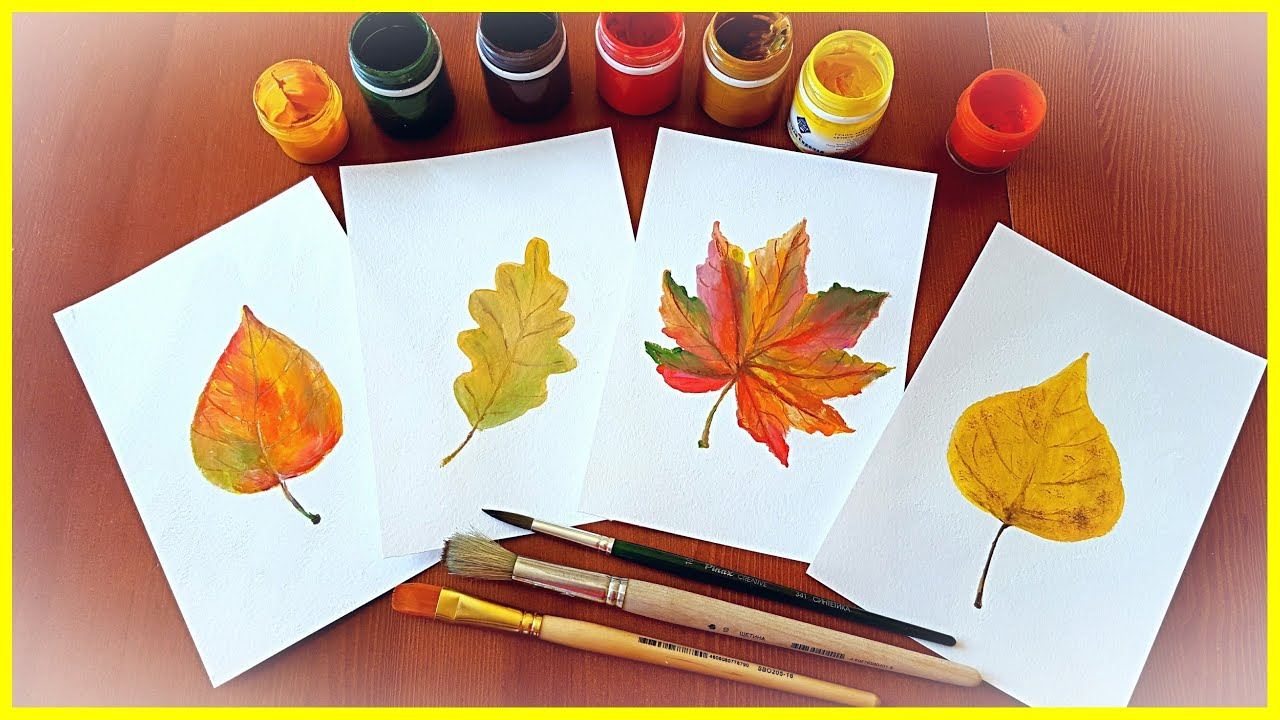 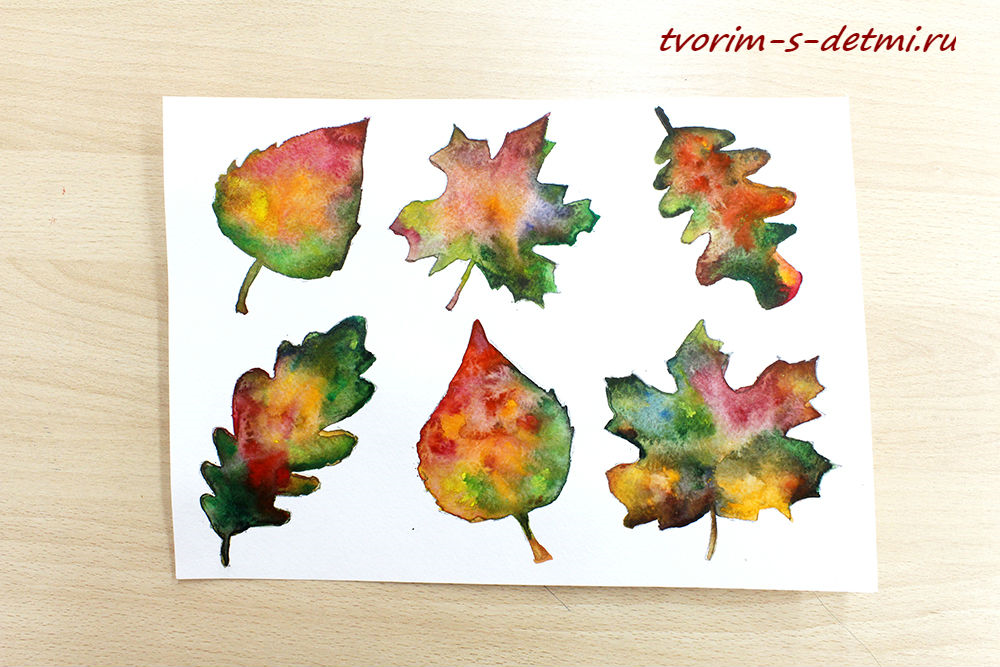 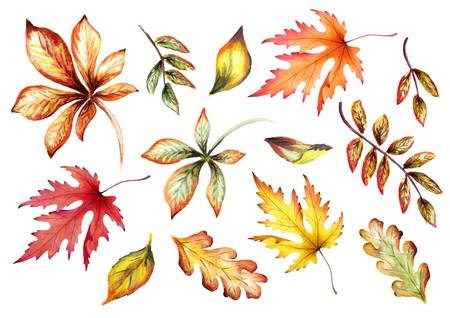 Лист клёна
Лист дуба
Лист березы
Домашнее задание нарисуй пейзаж-ненастье.
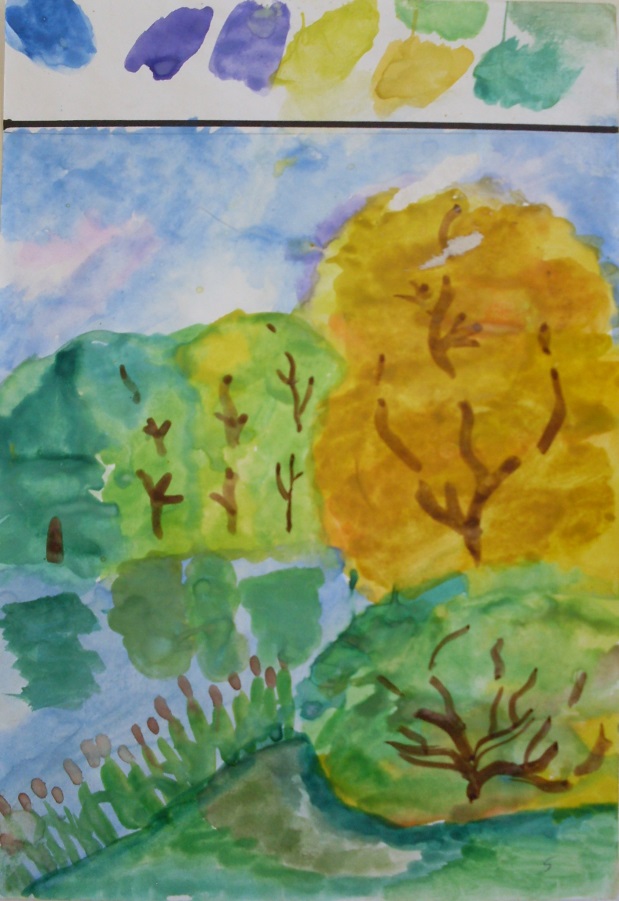 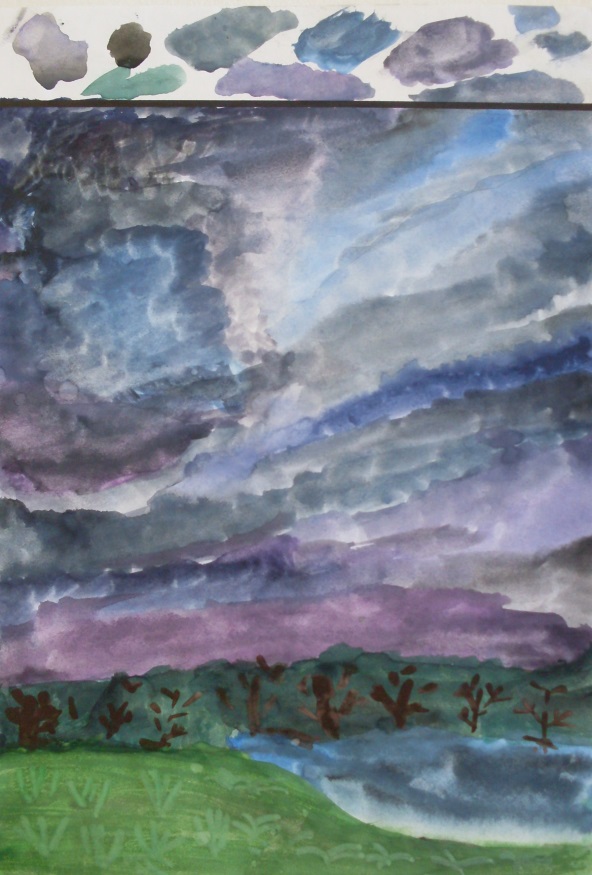 Для передачи настроения используй свойства цвета- насыщенность и светлоту
(гуашь, акварель, бумага А3, работу выслать в группе)
Гобелен – это художественно исполненный тканный ковёр для украшения стены
Это очень длительная и трудоёмкая работа, которая требует не только виртуозного владения ремеслом ткачества, но и напряжения всех творческих сил художника.
Традиционные ткацкие материалы – это шерсть и лён. Но сегодня в работе над гобеленом художники используют и синтетические волокна, шнуры, верёвки, конский волос, металлические нити, проволоку, кусочки кожи, дерево.
Цветные нитки для художника по гобелену то же, что глина для художника-керамиста, масса стекла для художника-стекольщика или железо для кузнеца.
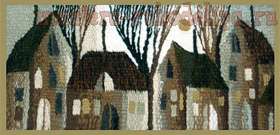 Создавая гобелен, автор рисует цветными нитями; как скульптор – нить буквально «лепит» объём, «выплетая» различные выпуклости и впадины; как архитектор – если гобелен задуман для оформления интерьера.
Посмотри, как рассказывает художник языком искусства гобелена о красоте родной земли, о ценностях жизни в своей работе «Отражение»
Цветная пряжа превратилась в руках искусного мастера в изумительный по красоте гобелен, и родился образ древнерусского града с белокаменными соборами, увенчанными куполами.
Застывшие каменные строения вместе с небесами словно опрокинулись в неподвижную гладь озера, преобразив её чудесным многоцветием, волшебной игрой цвета.
Кажется, что композиция наполнена мелодичным звучанием колокола, которое всколыхнуло безмолвное пространство, наполнило его трепетным движением. Не потому ли художник расцветил небо струящимися потоками света?
Используя не только цвет, но и линию, форму, ритм, фактуру, художник мастерски выстраивает композицию-размышление о красоте природы и творении рук человека.
Посмотри на эти гобелены. Они создают технику тонкого переплетения и гладкую фактуру. Обрати внимание на то, как складываются они в условные плоскостные изображения.
Посмотри, пятна цвета с острыми, как языки пламени, очертаниями очень удачно передают кроны и ветви деревьев.
Для художника по гобелену всё имеет значение: толщина нитей, их качество, цветовые сочетания. Разнообразие техник, переплетение фактур, сочетание различных материалов.
Обрати внимание на фактуры. В искусстве гобелена фактура, как средство художественной выразительности, помогает художнику глубже раскрыть содержание образа.
Художник много экспериментирует, чтобы получить новые интересные фактуры гобеленов.
Посмотри на яркую декоративную композицию «Путевые заметки». Самое первое впечатление – это карнавал огненно-пылающих контрастов. Эта работа создана на основе впечатления художника от встречи с Кубой – страной экзотической природы, жаркого солнца.
Обрати внимание, как причудлива форма тканного ковра, украшенного водопадом струящихся нитей. На густом коричневом поле гобелена пламенеют диковинные цветы, гирлянды листьев. Оторвавшись от стены, висит гроздь огненно ярких шаров, похожих на фрукты.
Гобелен, как и керамика, изделия из стекла  и металла, учувствует в оформлении современного интерьера
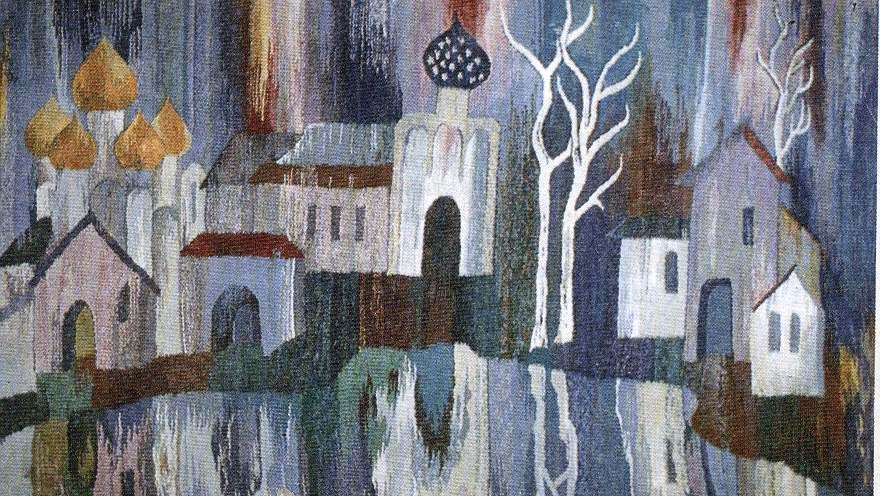 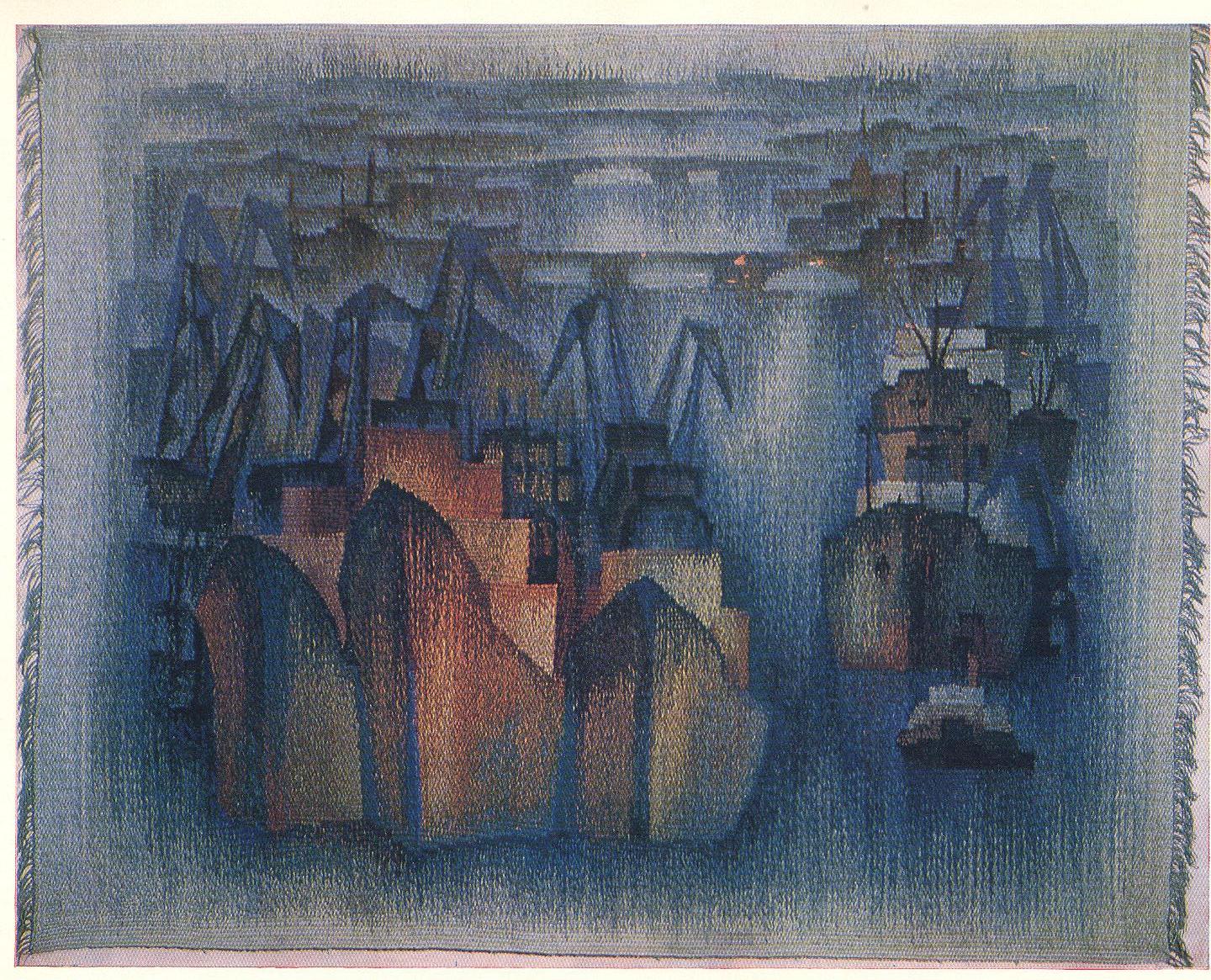 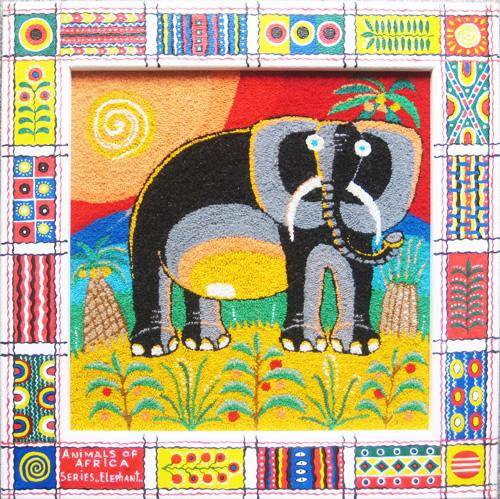 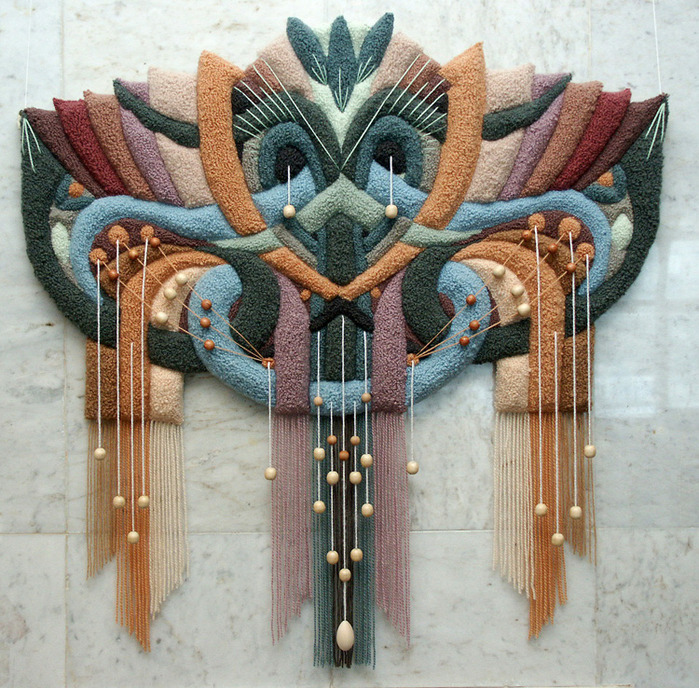 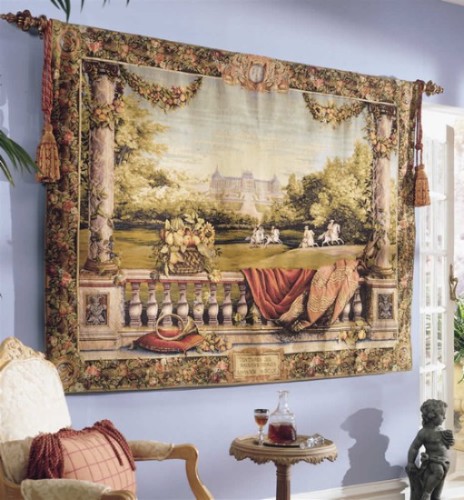 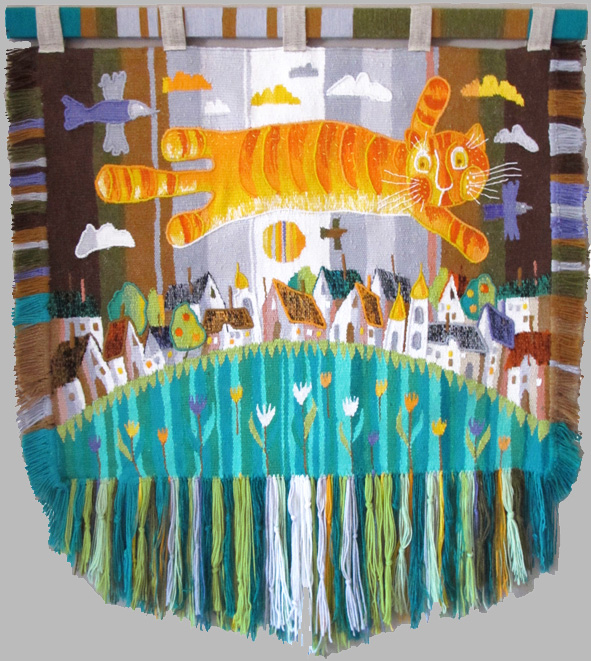 Он не только украшает стену, но и создаёт образ интерьера, атмосферы в нём, настроение.
Задание
Выполни эскиз гобелена
Домашняя работа